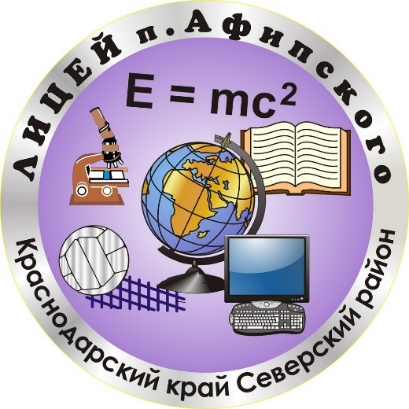 ФОРМИРОВАНИЕ ЦЕННОСТИ ЗДОРОВЬЯ И БЕЗОПАСНОГО ОБРАЗА ЖИЗНИ
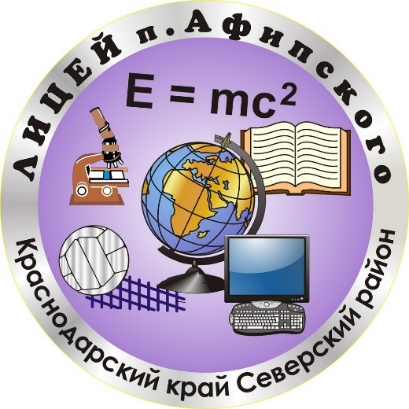 В здоровом теле здоровый дух
Каждый будущий чемпион знакомится со спортом в раннем детстве. Успех может быть разным: для одного это Кубок мира, для другого – красивый финт в футбольном матче со школьными друзьями. Возможно, и в нашем лицее растут будущие чемпионы!
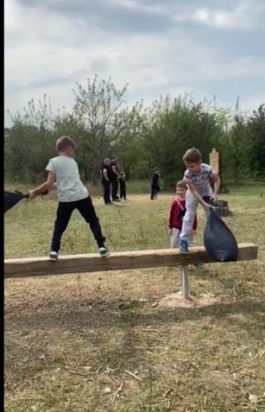 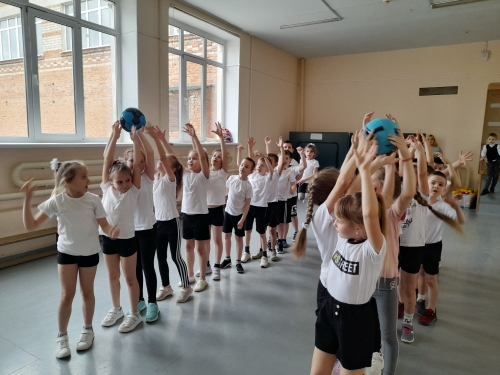 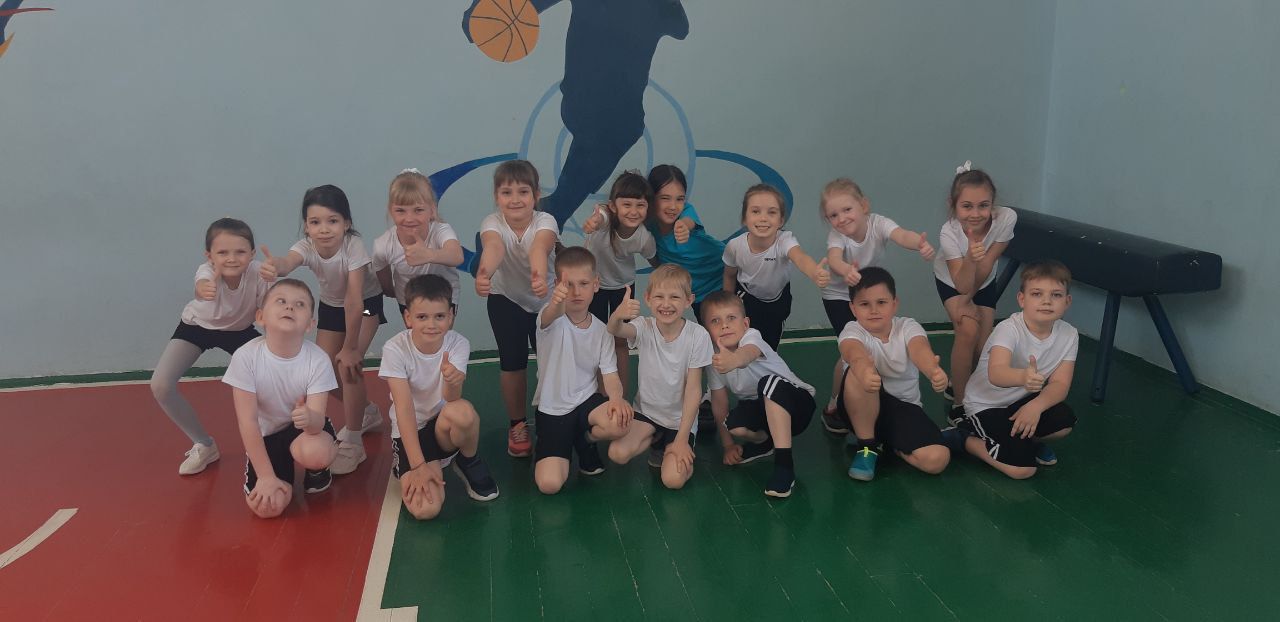 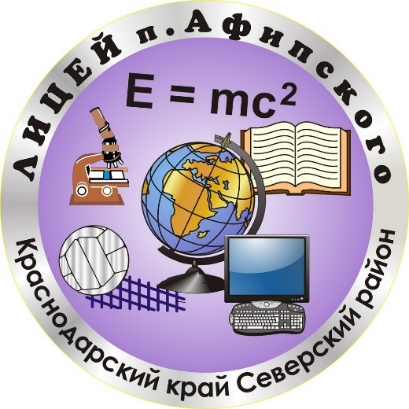 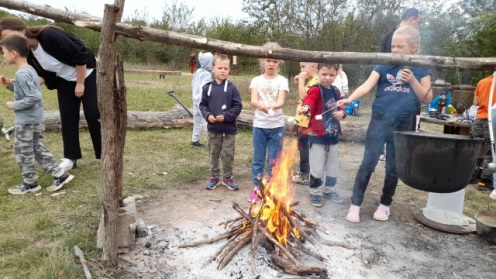 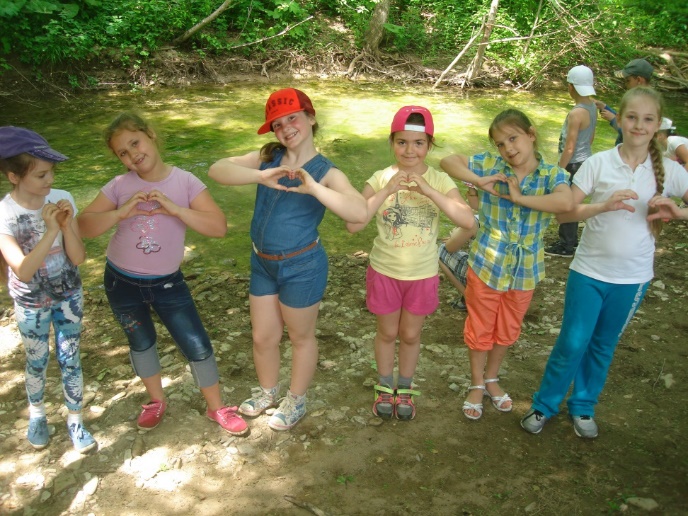 Игры на свежем воздухе укрепляют здоровье ребёнка. Активные игры укрепляют иммунитет и помогают меньше простужаться. Поэтому  лицеисты вместе с родителями часто отправляются на природу, где с удовольствием проводят время. А играя дети учатся общаться, взаимодействовать друг с другом, помогать.
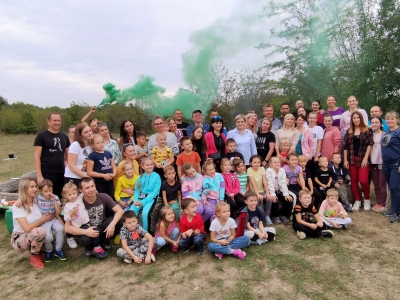 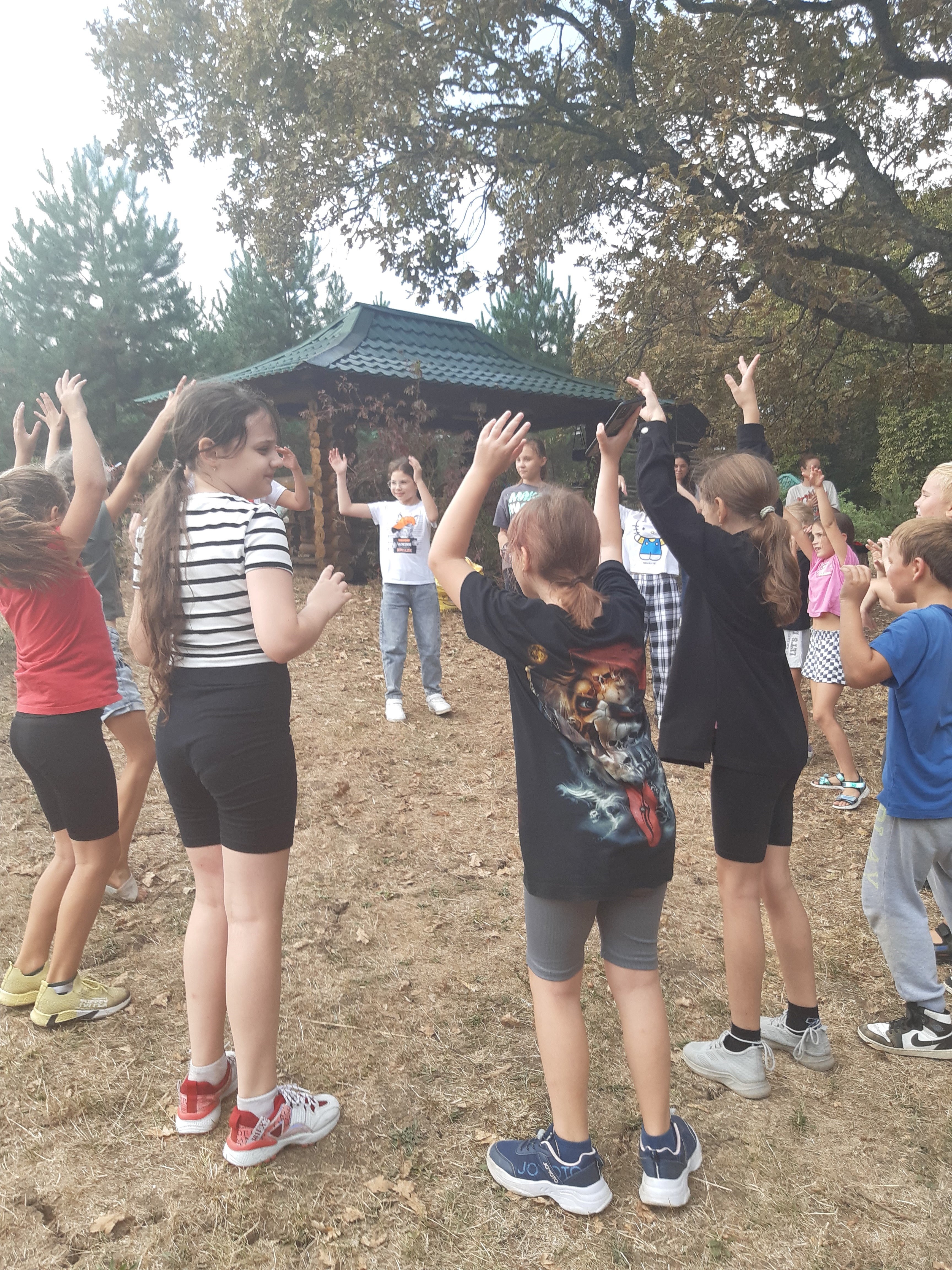 Человек, оторванный от природы, черствеет душой.
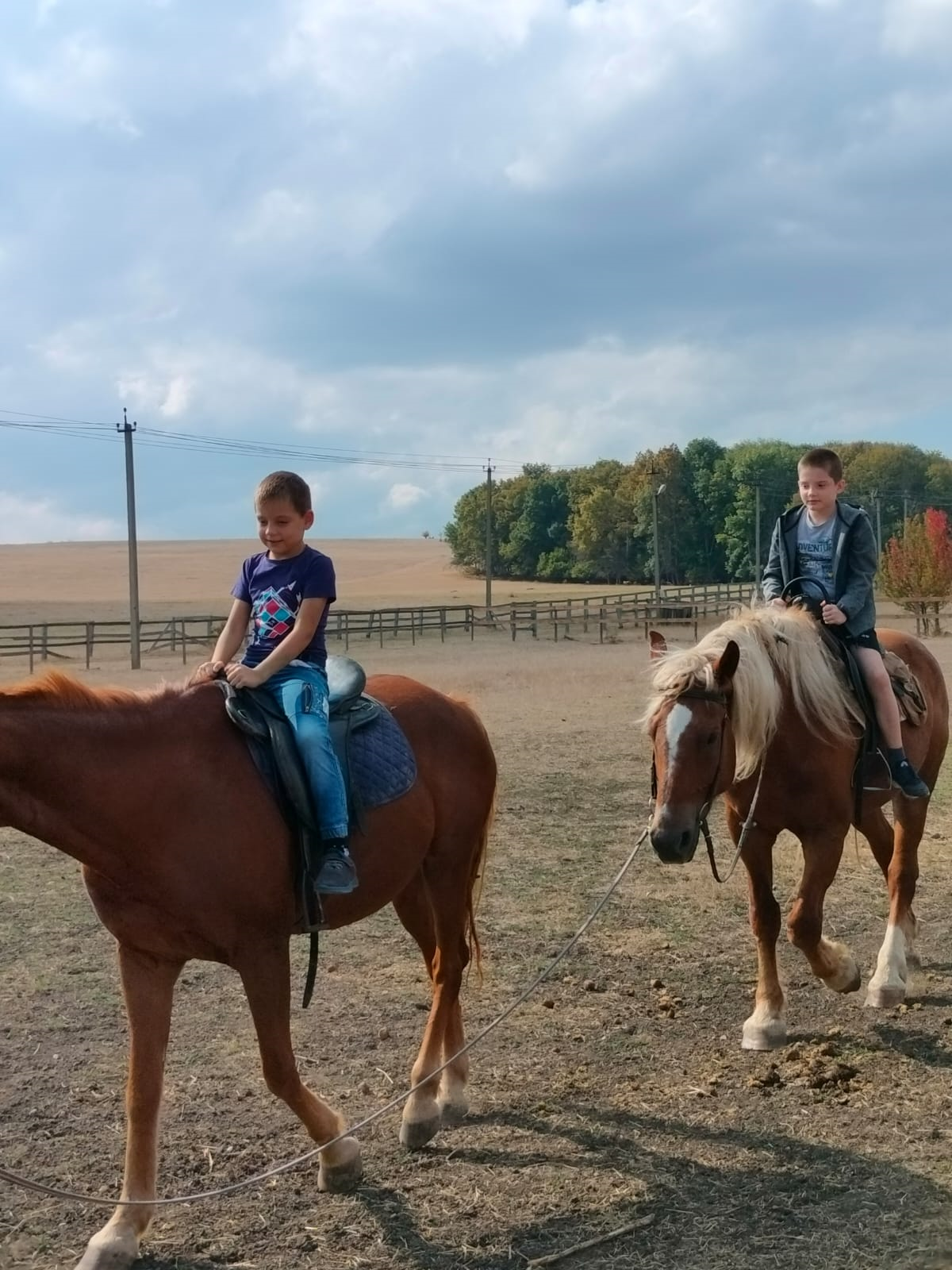 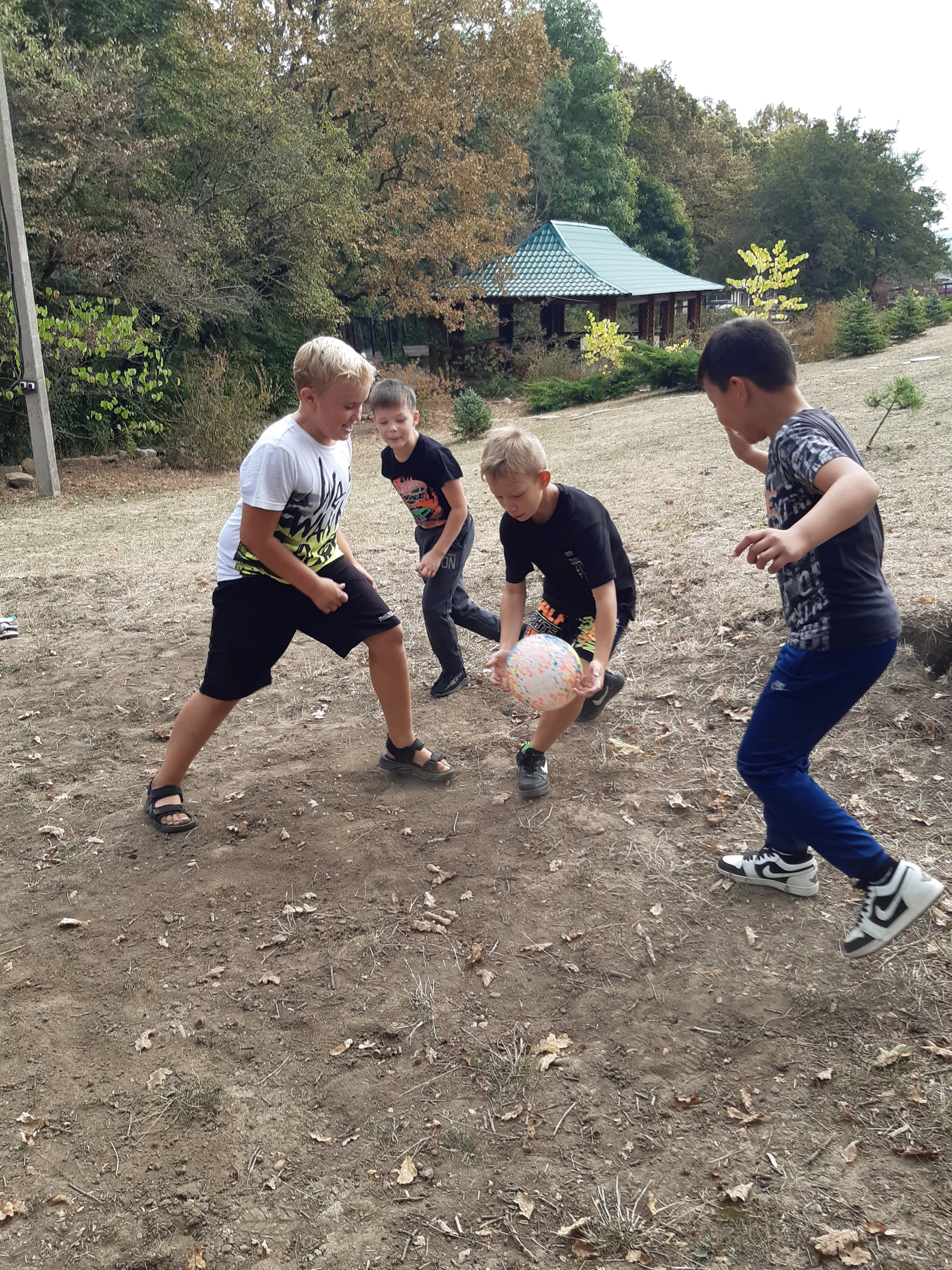 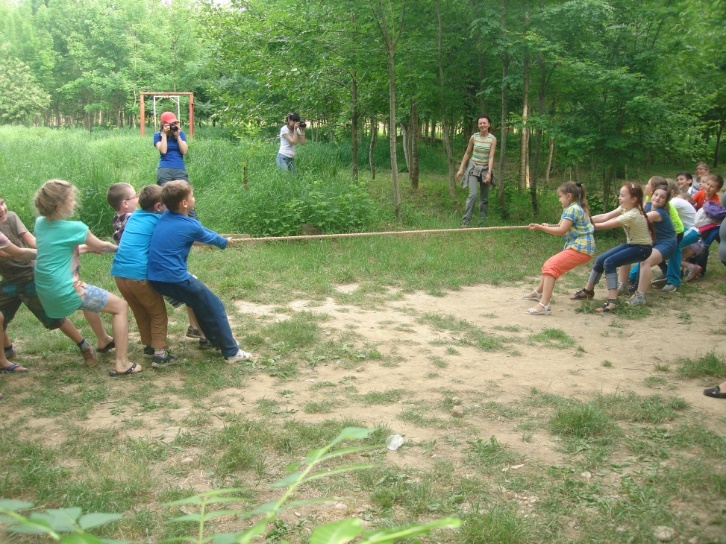 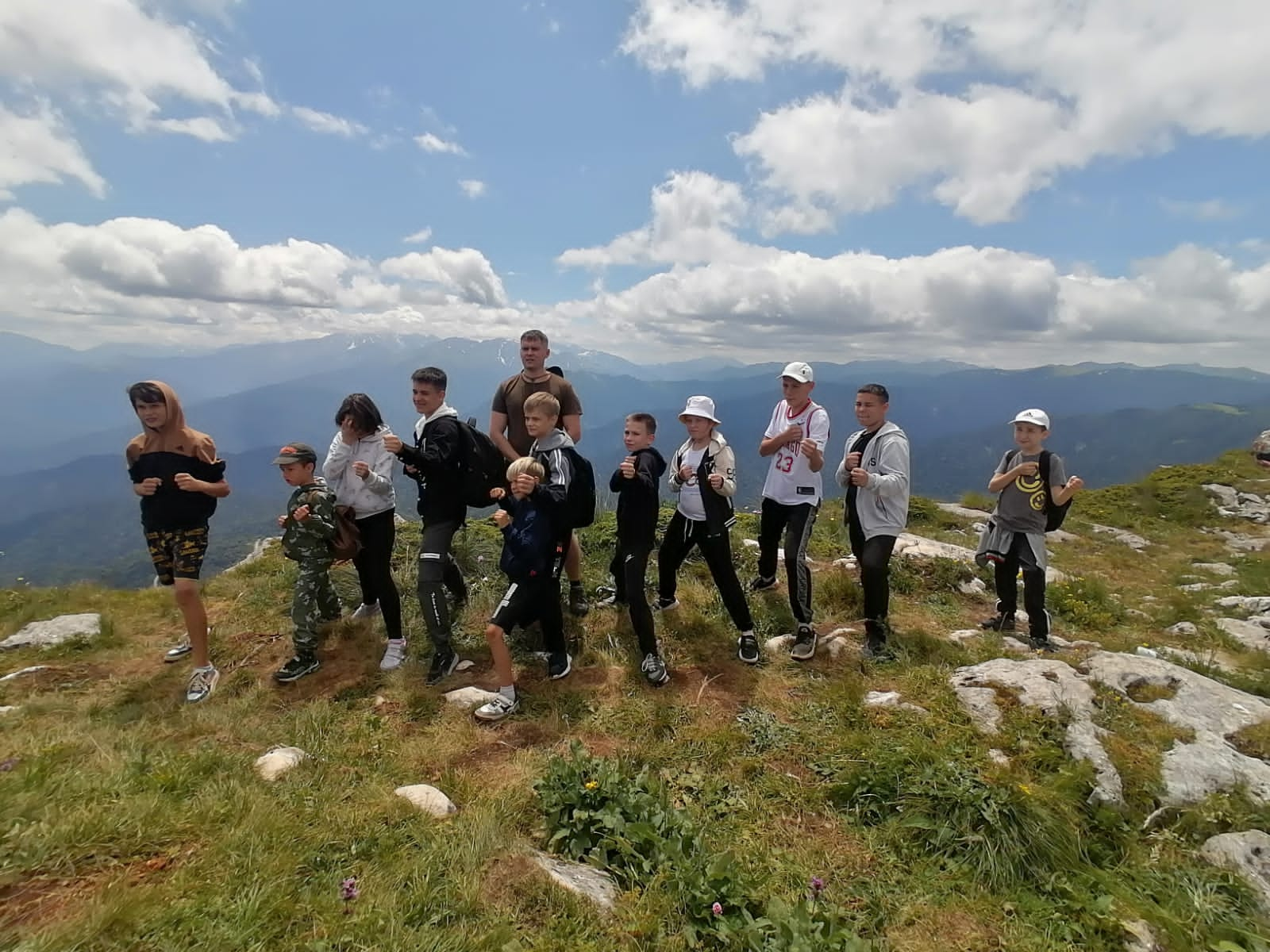 Здоровье-один из важнейших компонентов благополучия и счастья. Крайне важно создавать у ребёнка культ здоровья, показывать всеми средствами красоту физического и психического совершенства.
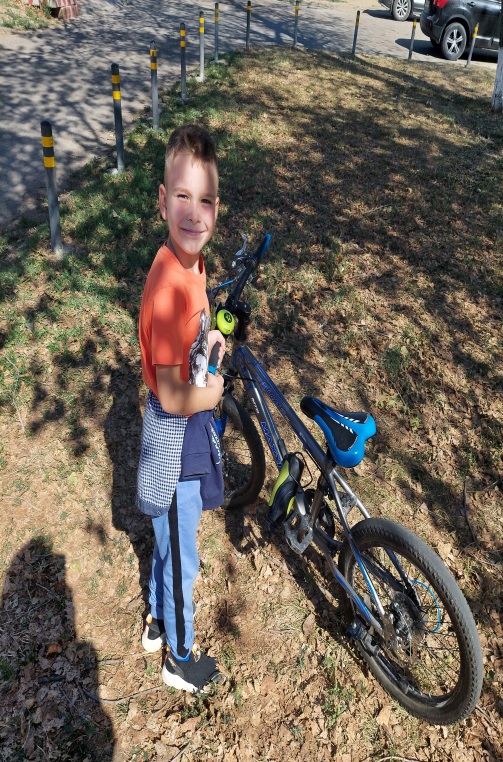 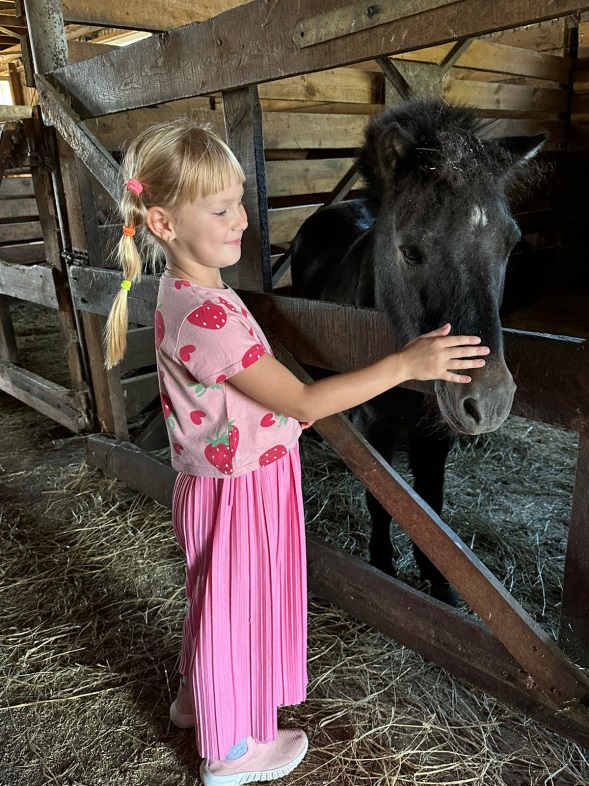 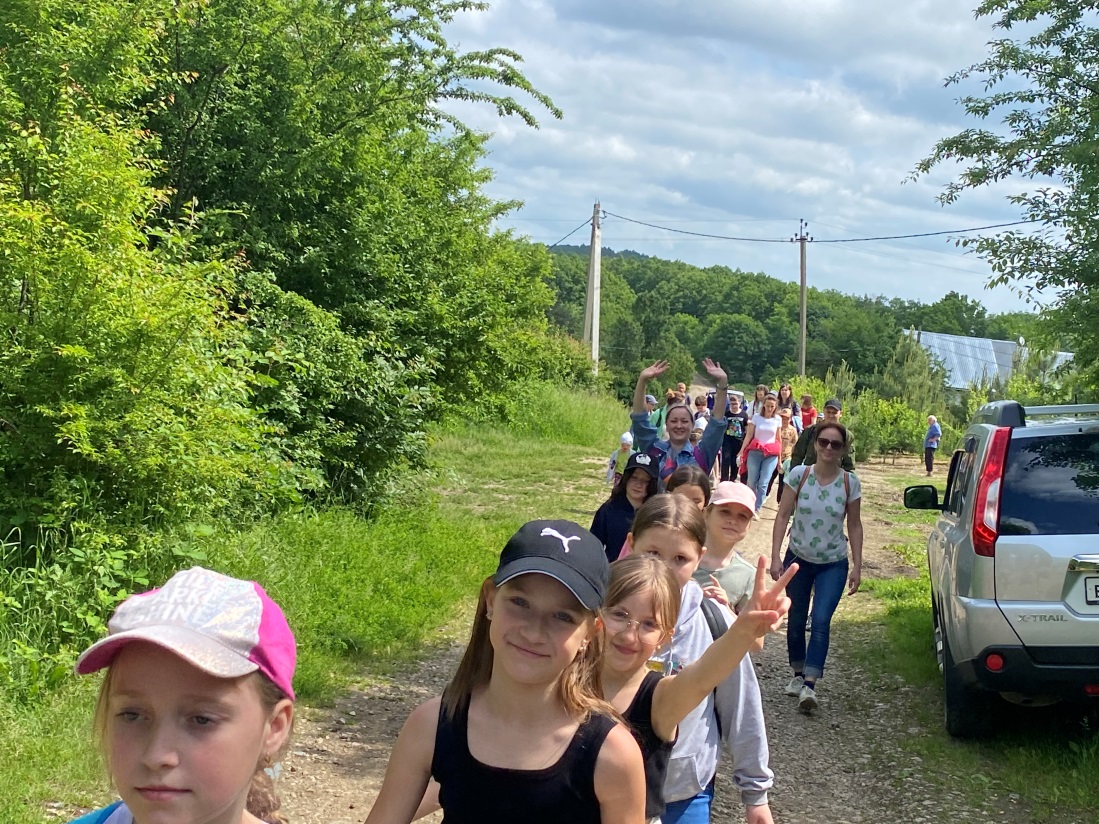 Запомните, дети, правила эти.
Улица таит много опасностей для жизни. Как уберечь себя от них? Об этом ребята лицея узнают на занятиях кружка дополнительного образования  «ЮИД» Дети изучают правила дорожного движения, знакомятся с дорожными знаками, выполняют практические задания, а так же встречаются с инспектором отдела ГИБДД.
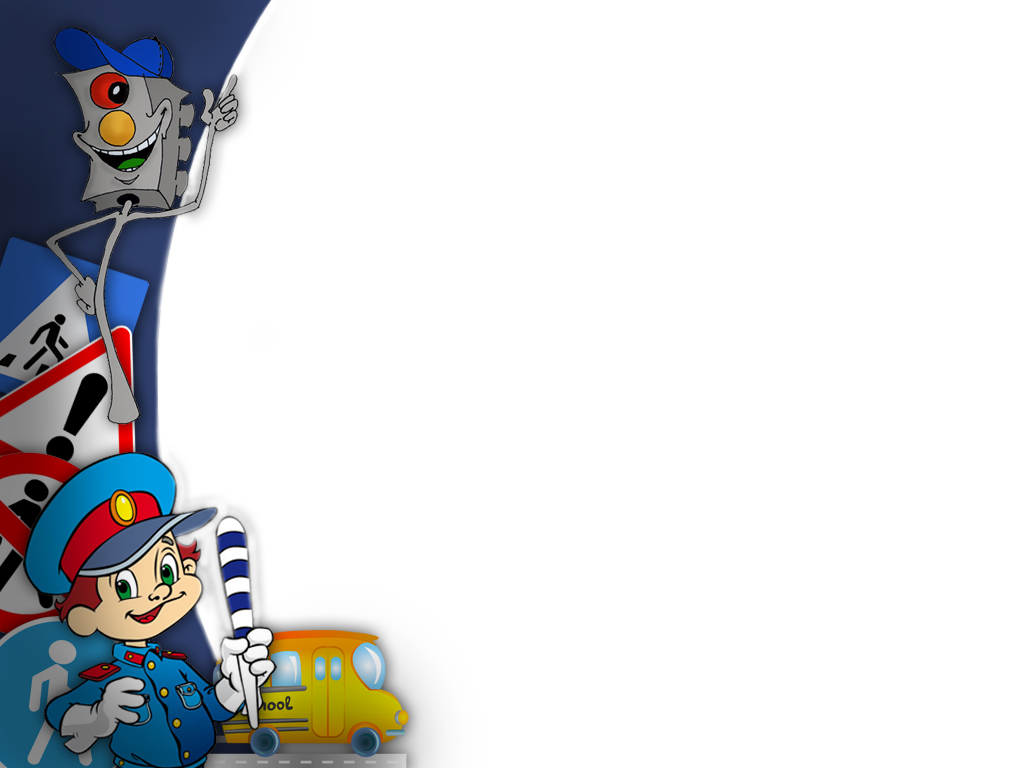 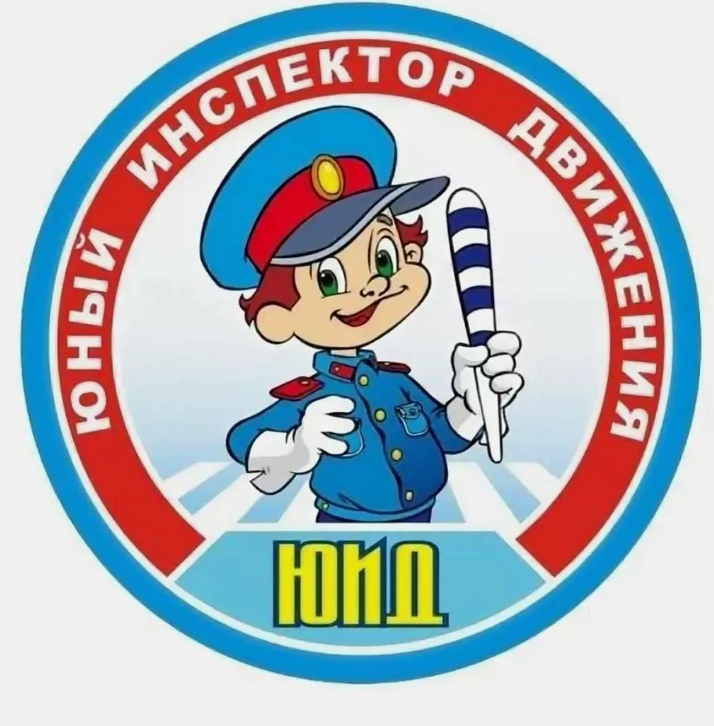 Объединение  ЮИД в лицее активно ведет работу по изучению знаний правил дорожного движения. Агитбригада отряда проводит пропаганду соблюдения ПДД и профилактику дорожно-транспортного травматизма. 
Формы профилактической деятельности разнообразны. 
В лицее имеются специальные стенды по проблеме обеспечения безопасности дорожного движения.
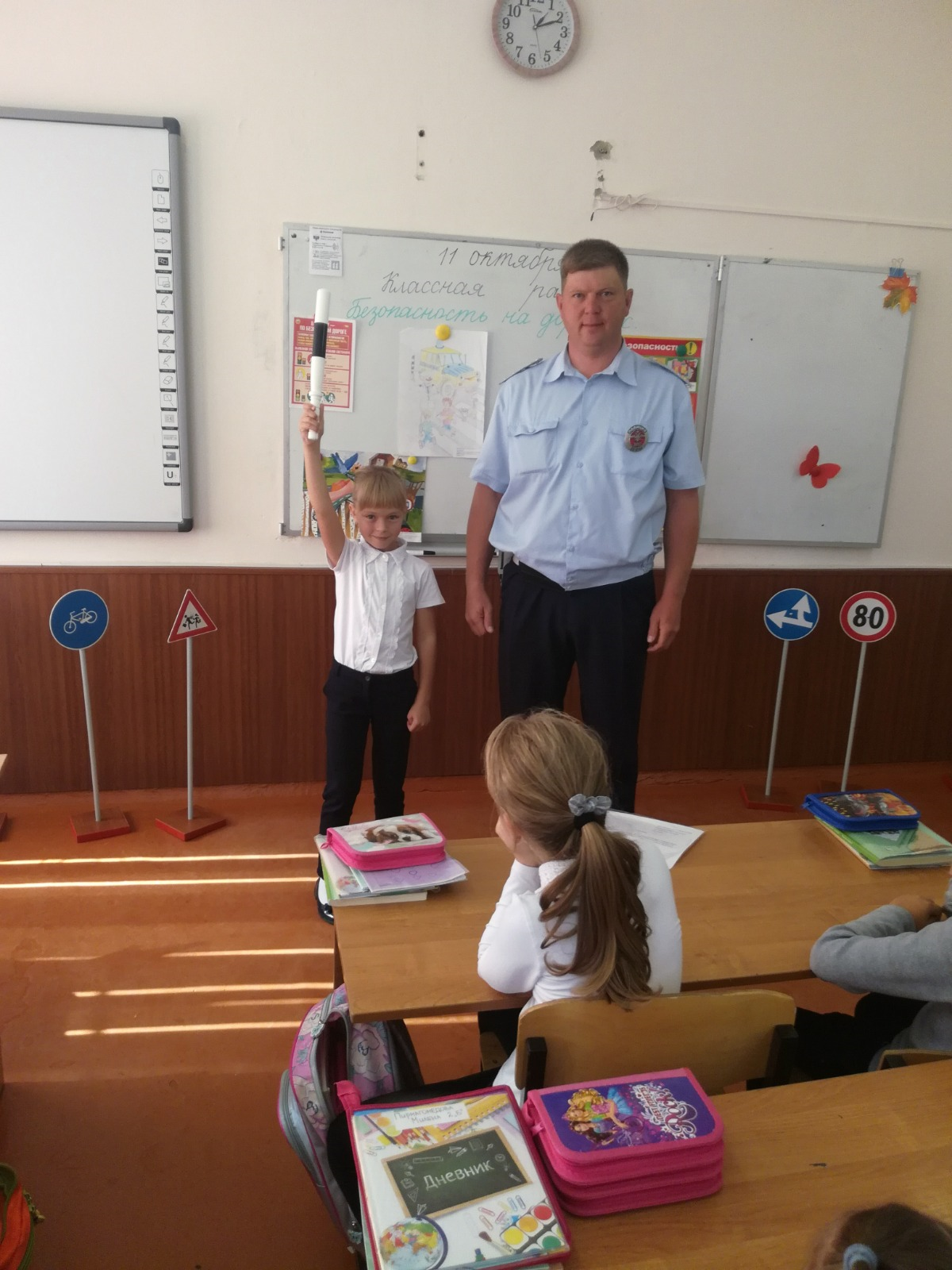 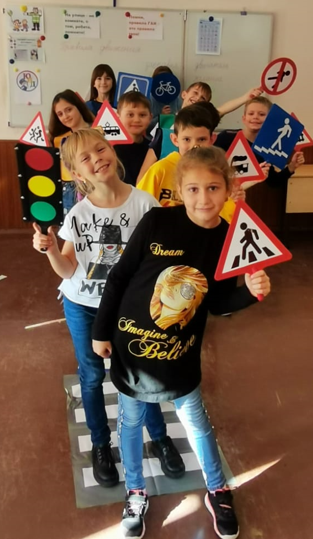 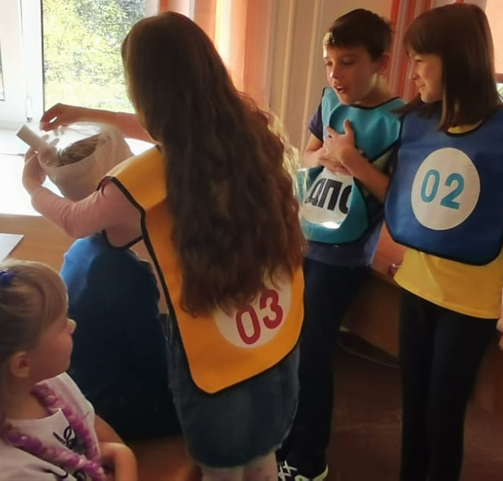 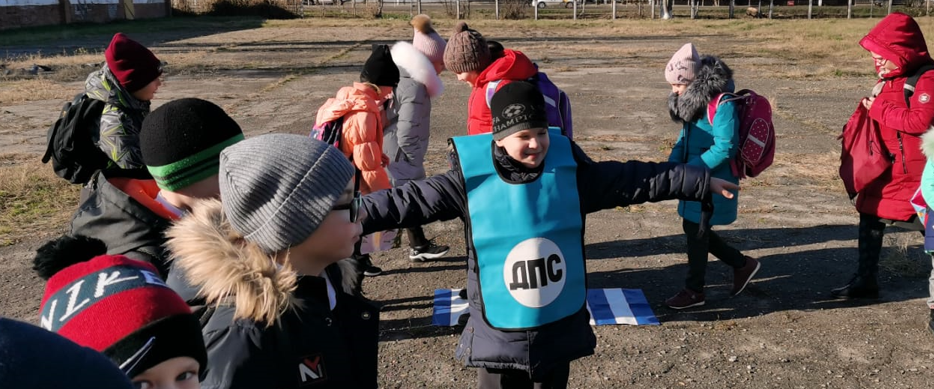 От искр пожар рождается.
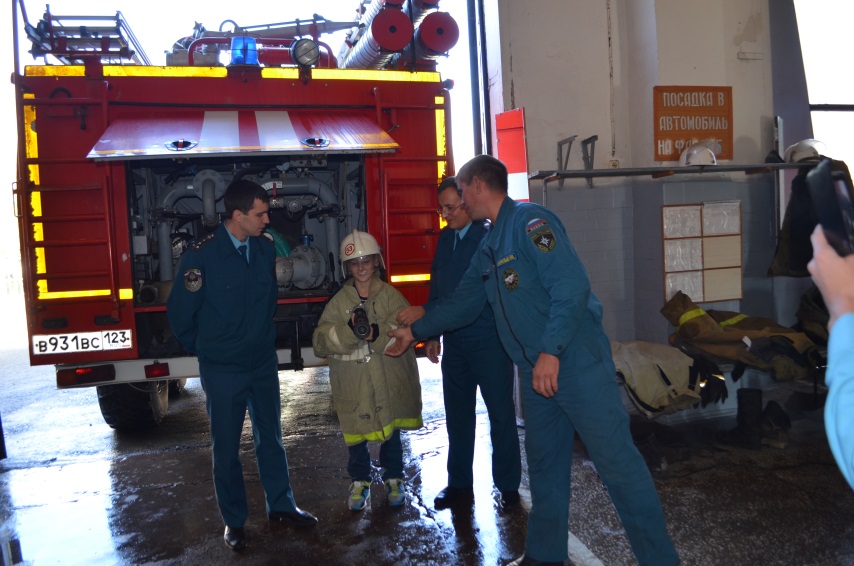 У нас в лицее ведётся кружок «Юные пожарные» Ребята обучаются мерам пожарной безопасности, умению вести себя в экстремальных ситуациях. Дети знакомятся с профессией пожарного и активно участвуют в проведении профилактических мероприятиях.
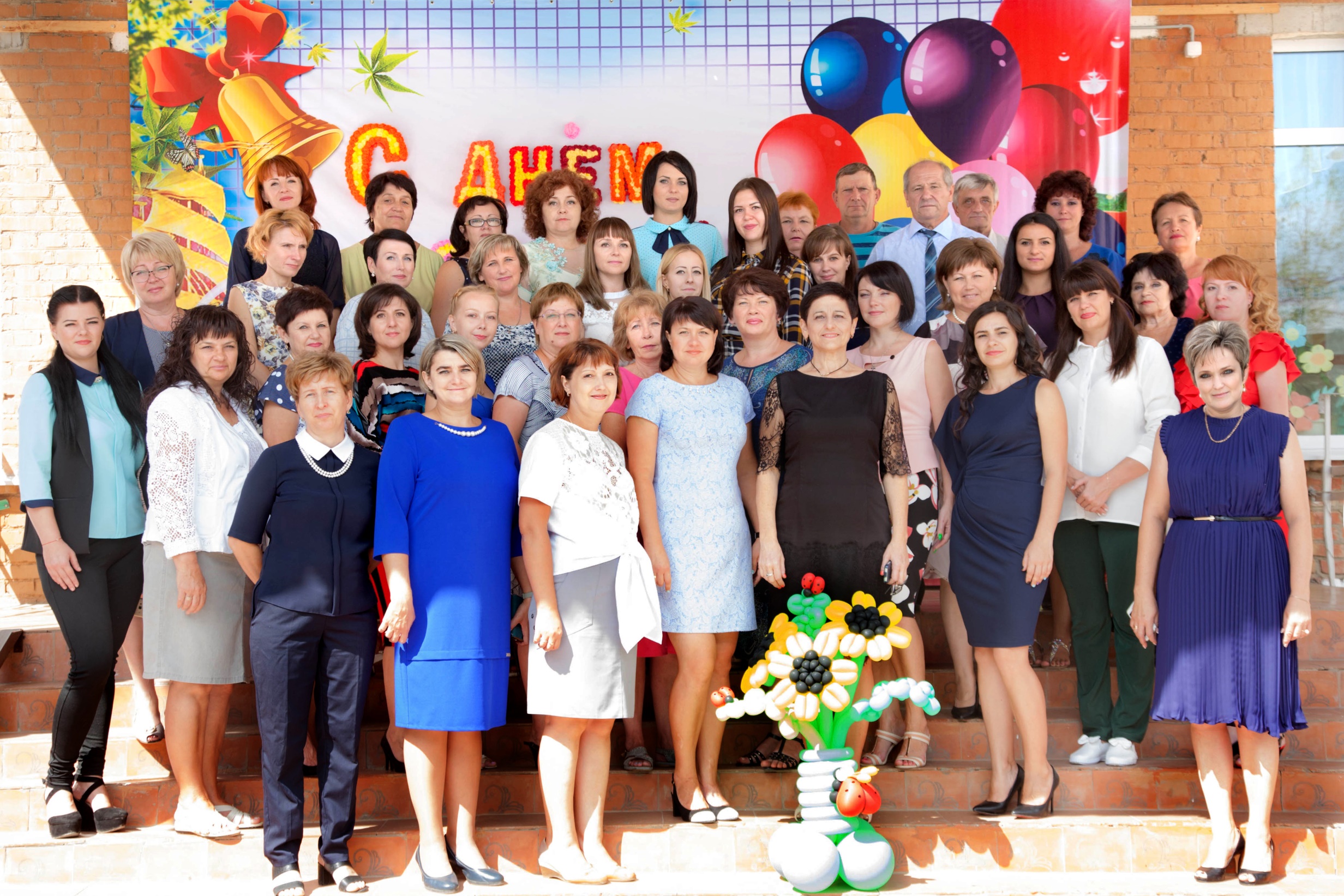